CALCULUS
The limit game and
the exact definition of a limit
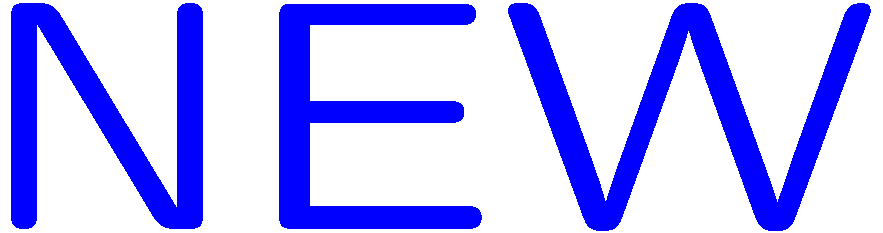 1
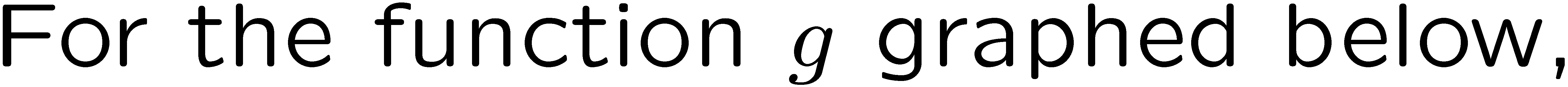 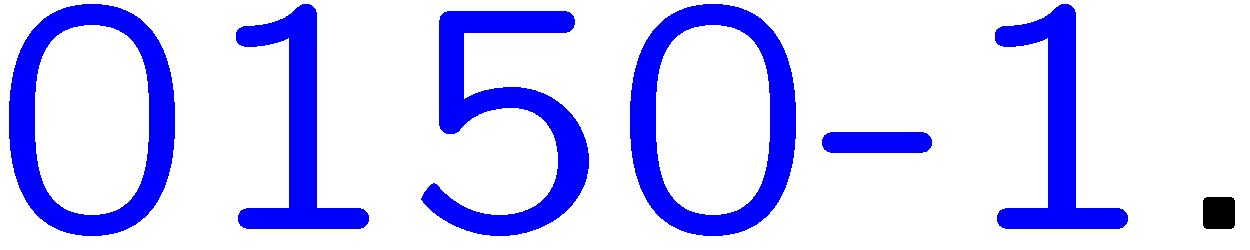 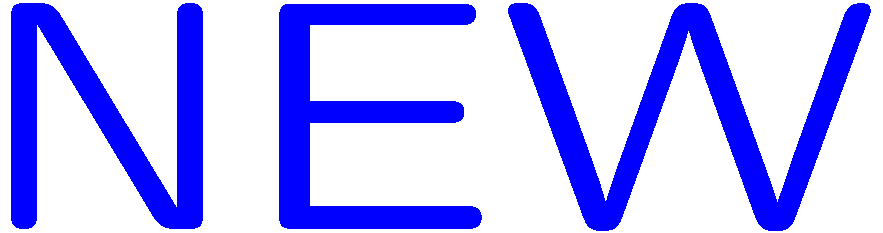 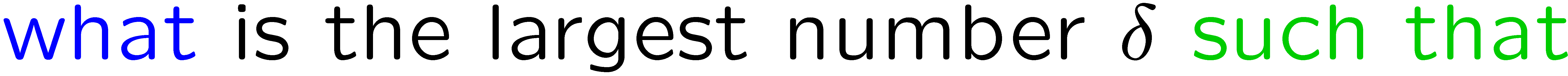 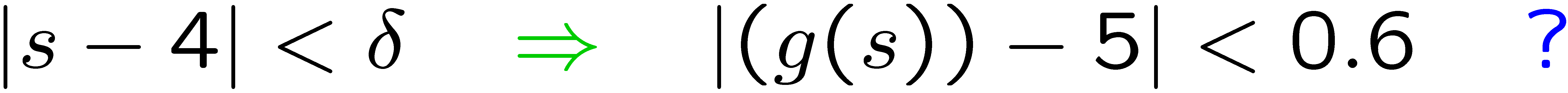 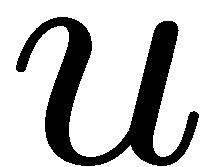 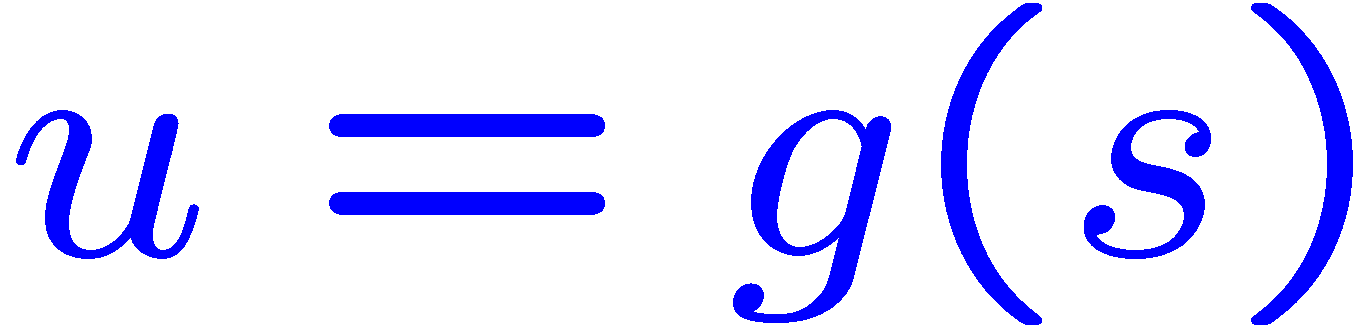 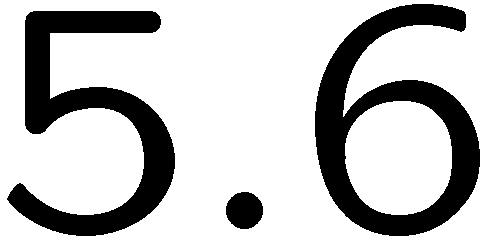 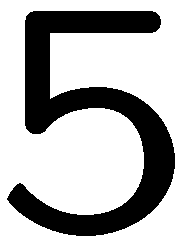 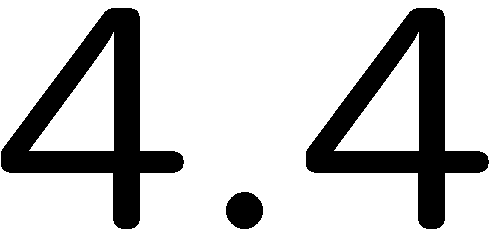 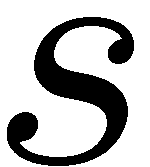 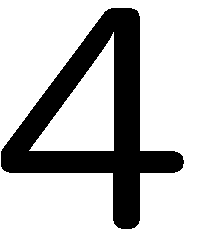 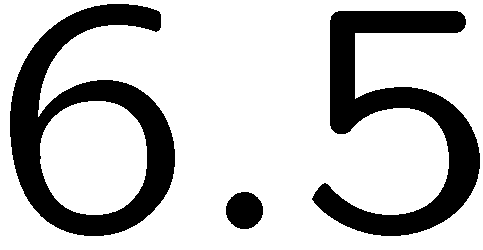 2
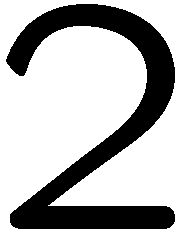 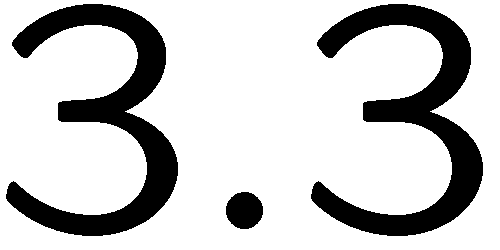 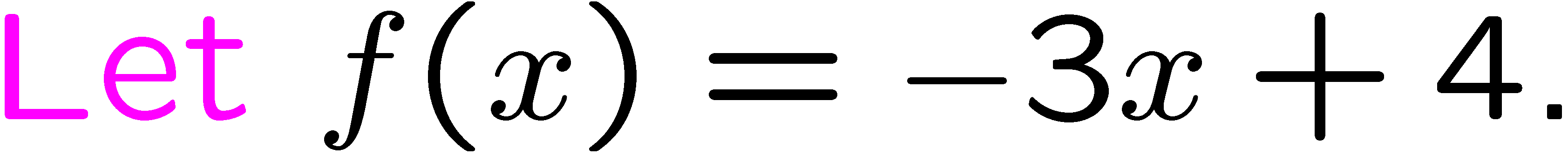 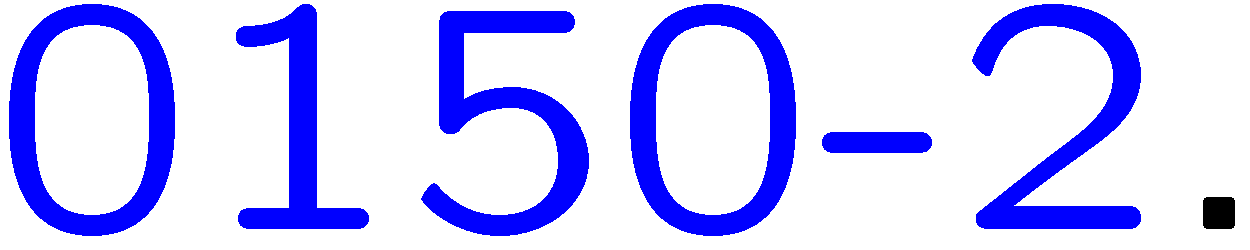 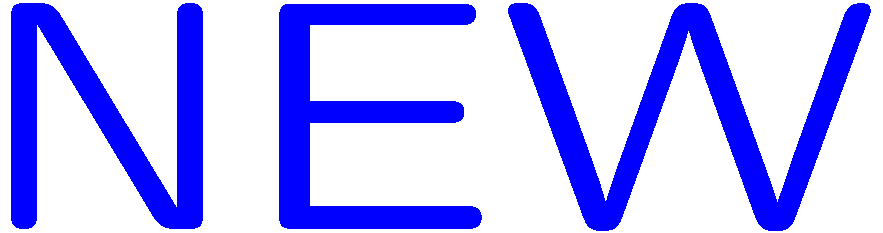 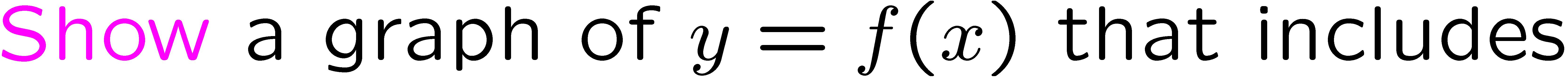 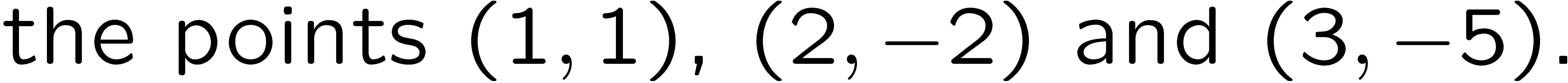 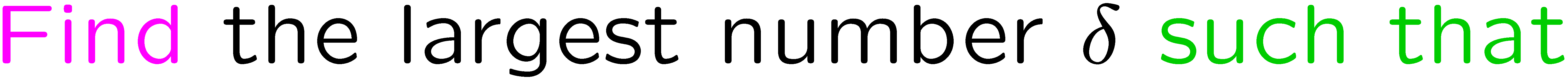 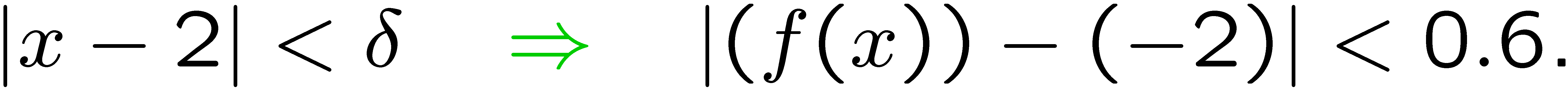 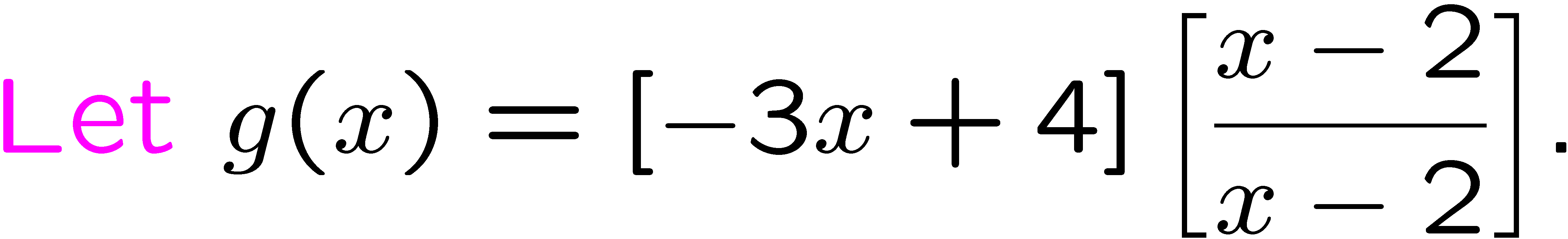 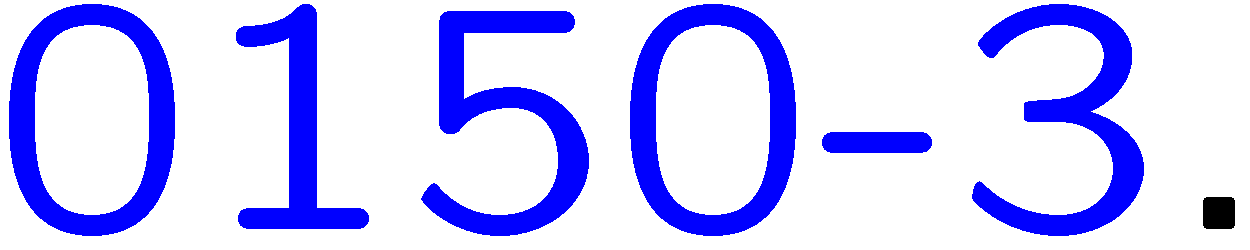 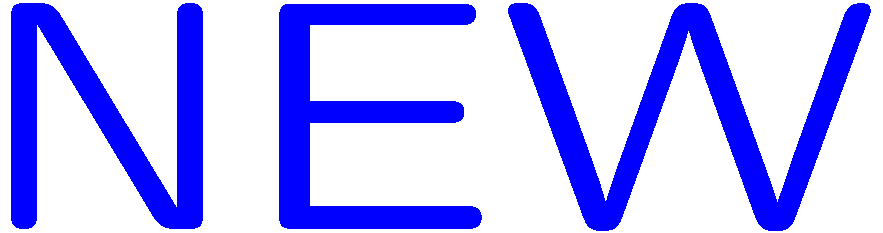 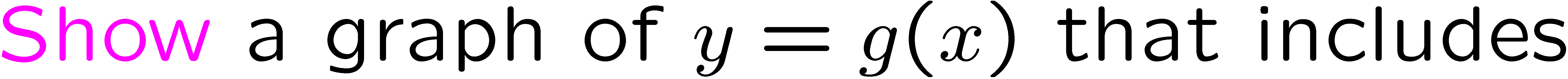 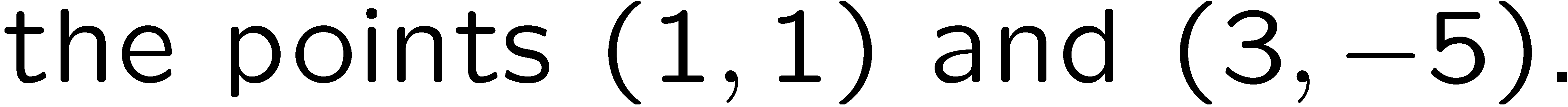 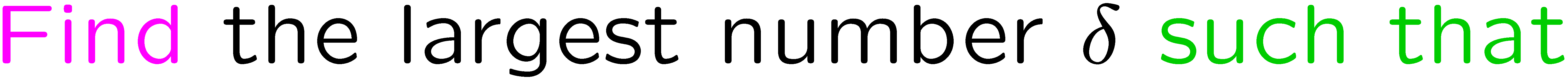 3
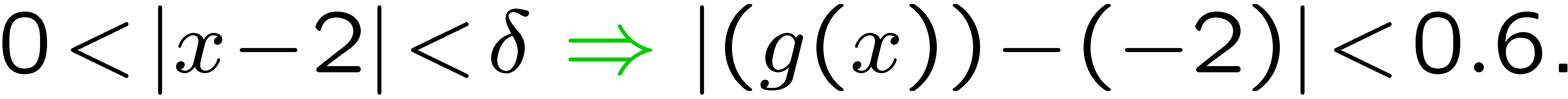 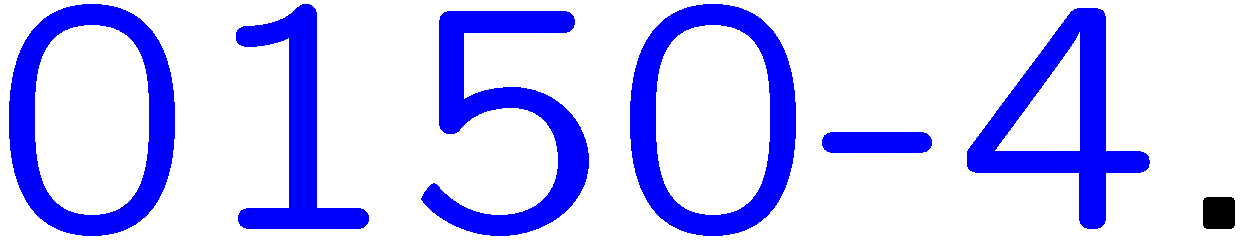 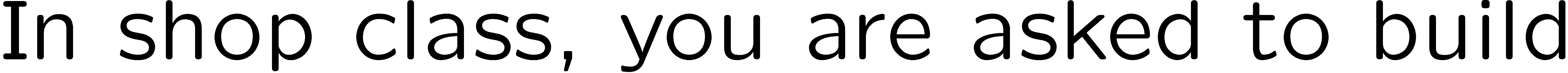 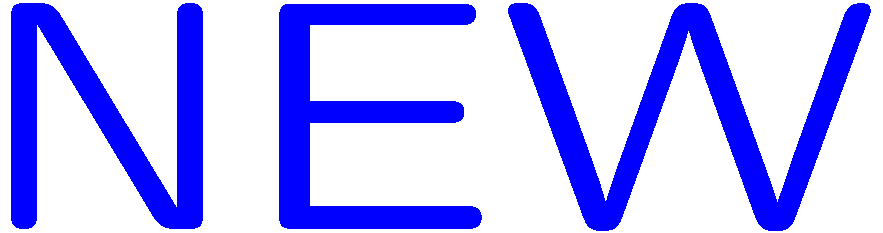 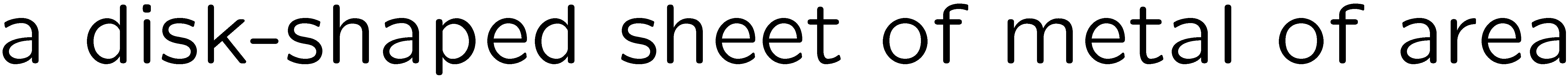 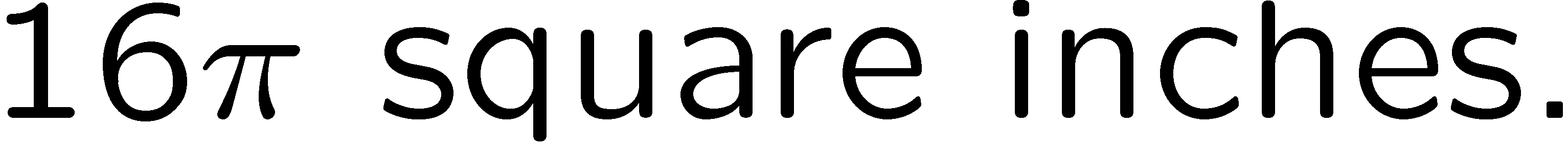 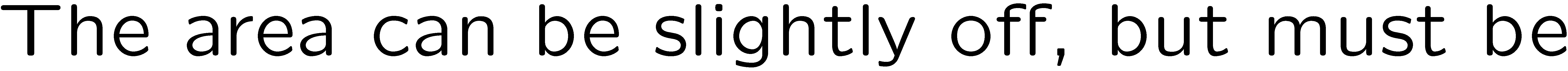 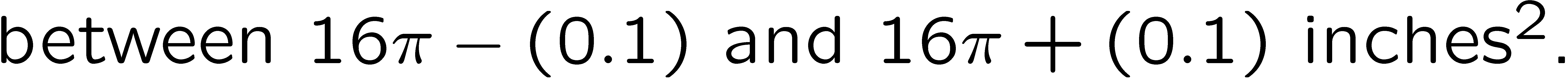 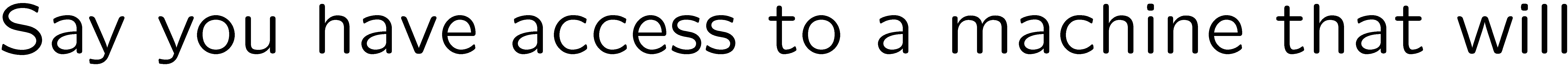 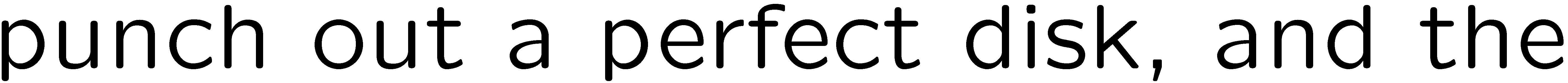 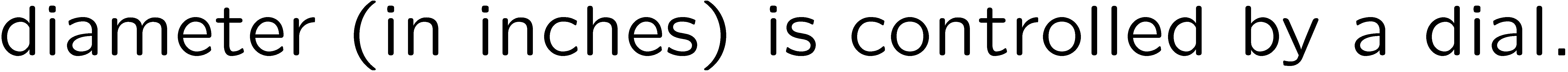 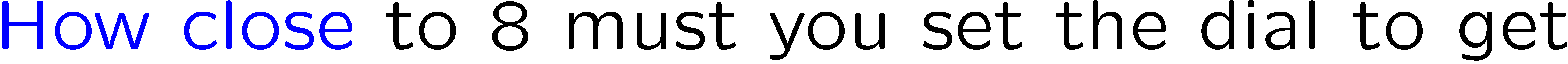 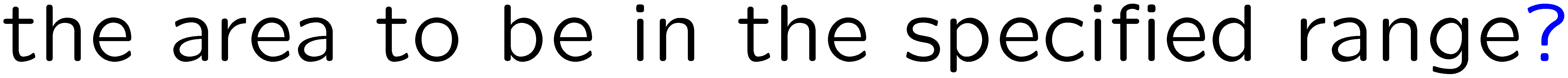 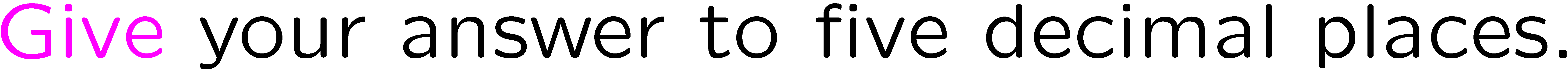 4
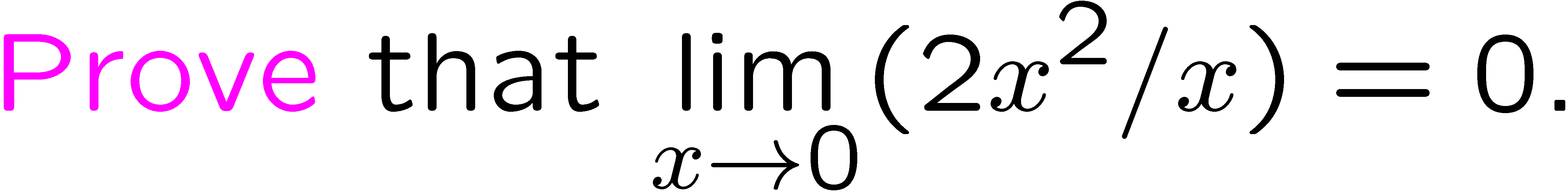 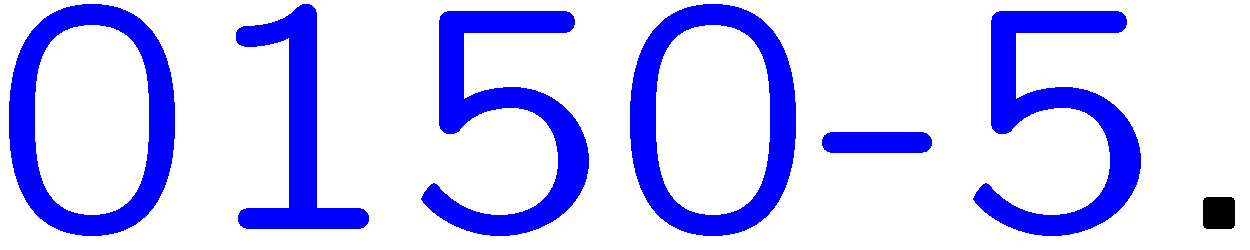 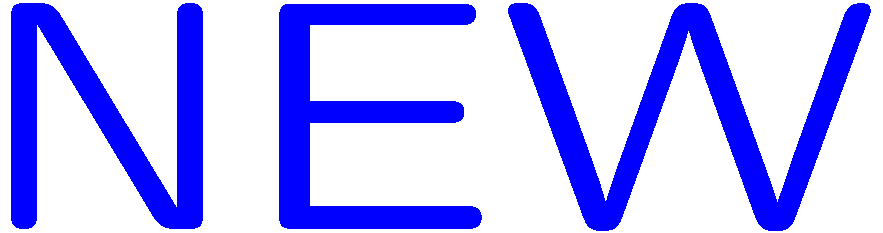 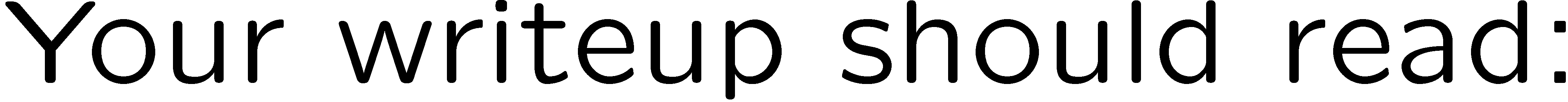 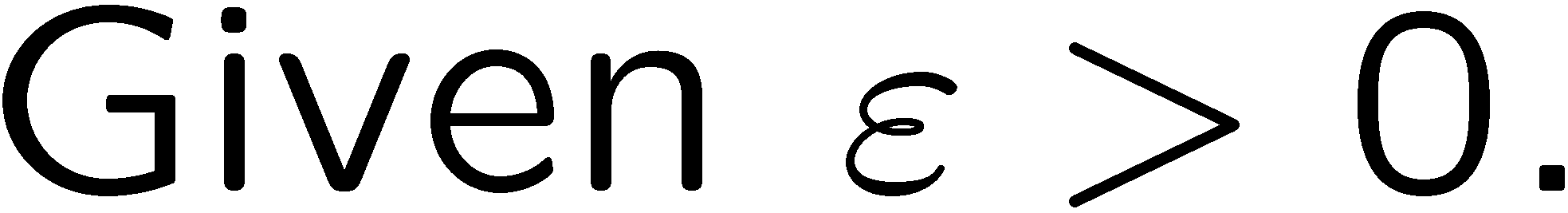 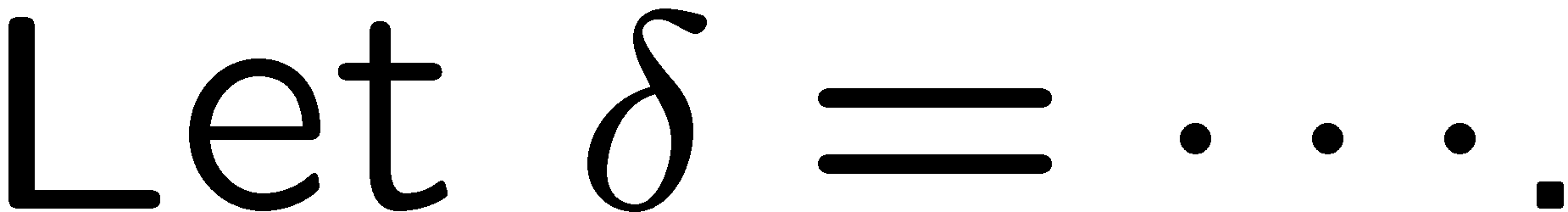 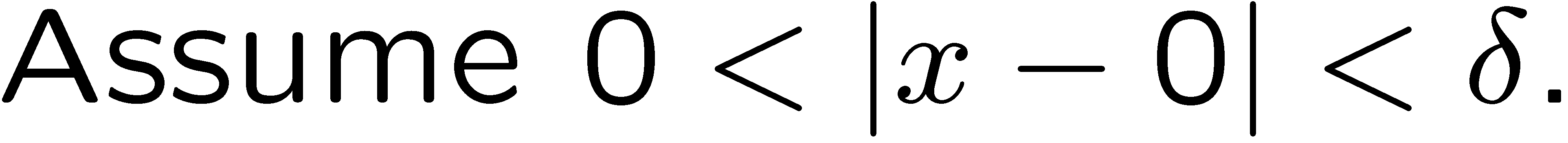 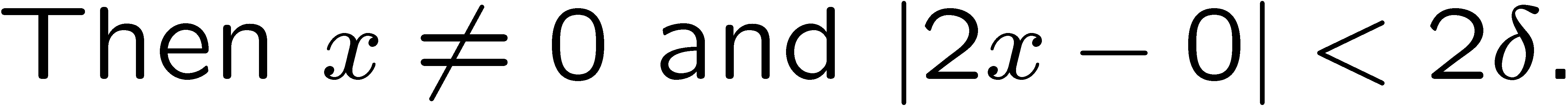 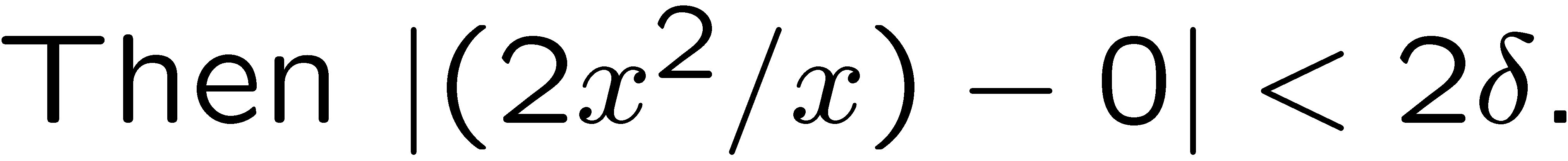 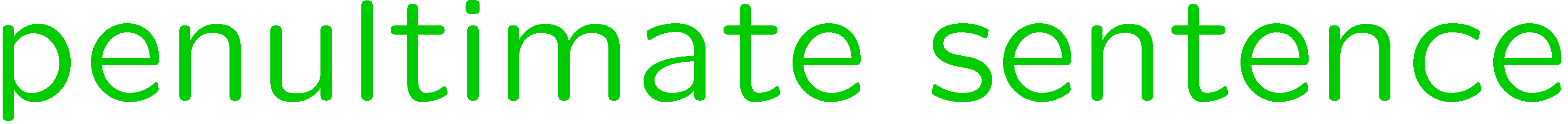 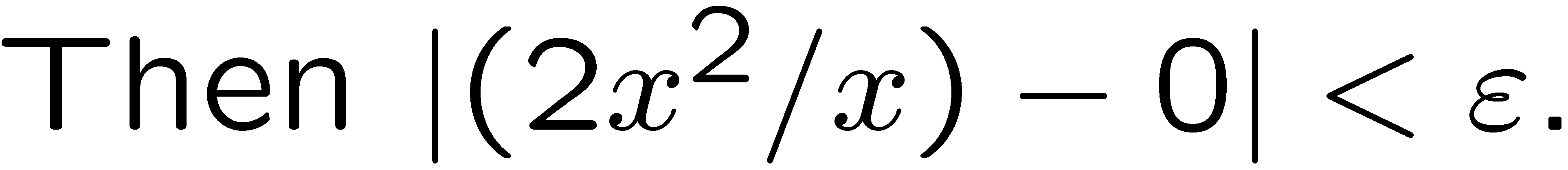 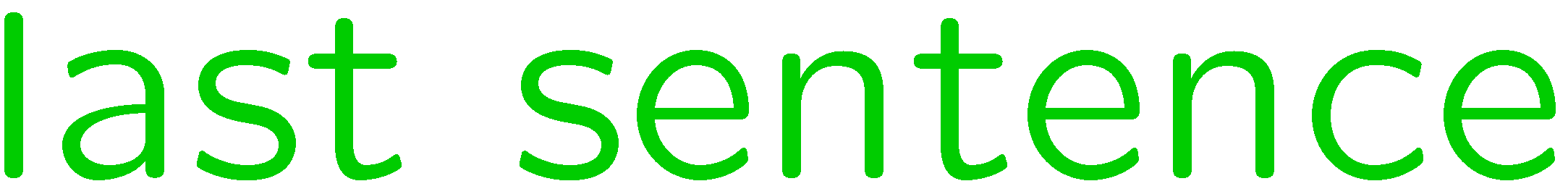 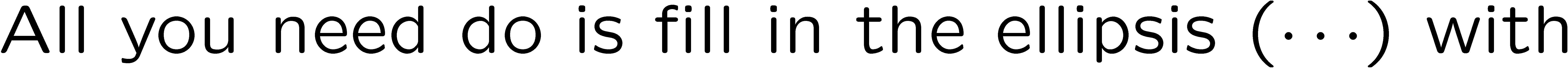 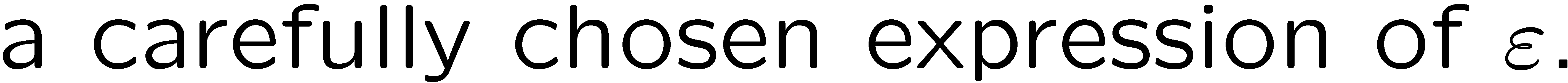 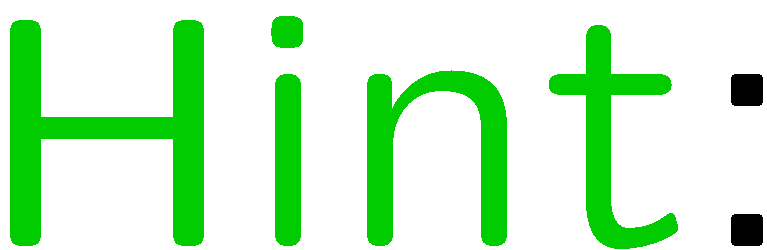 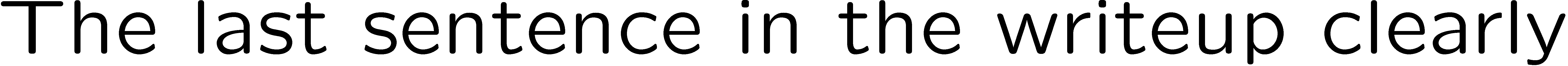 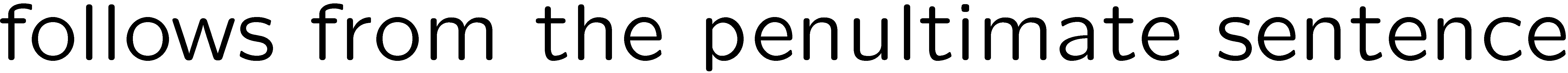 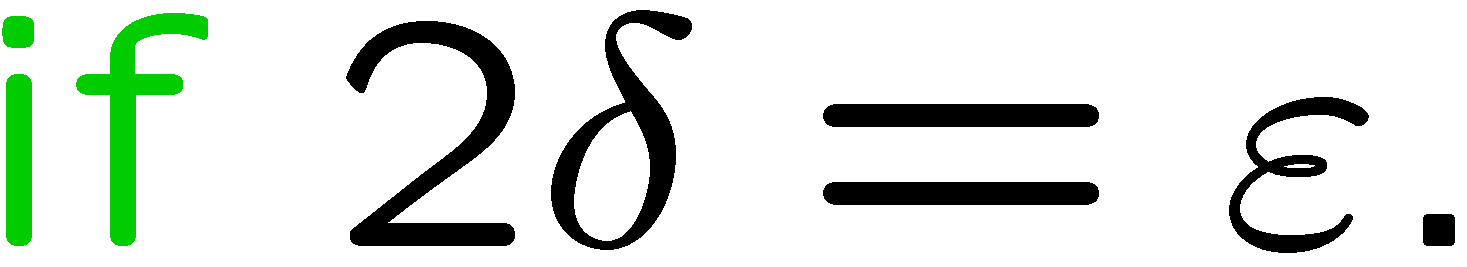 5